A day in the life of an Income Tax Compliance Manager
Microsoft 365 Copilot for Finance
Extend
~1 hour per week
Areas of investment: Learning new skills
Focus on improving accuracy
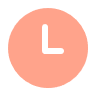 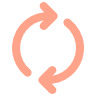 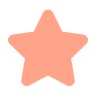 Benefits
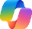 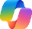 Copilot Chat2
Copilot Chat2
Emmaworks in 
Tax & Customs
8:00 am
8:30 am
9:00 am
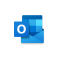 Copilot in Outlook
Emma has several new emails from 3rd parties in relation to tax returns. Instead of reading through each email, she uses Microsoft 365 Copilot Chat to summarize recent emails about tax returns.
Emma reviews the final tax analysis using Copilot for Finance in Excel to check for any inconsistent formulas.
Emma requests Copilot to create a list of all the emails and chats related to the Contoso tax return. She uses Copilot in Outlook to draft replies to an email thread with the tax preparation team.
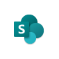 Copilot in SharePoint
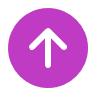 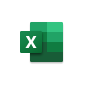 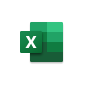 Copilot in Excel+Copilot for Finance Preview
Example prompt: Summarize recent email threads about tax returns and list action items.
Example prompt: Explain the formula used to calculate deprecation for Contoso.
Example prompt: Summarize all the conversations about the Contoso return in my emails and Teams messages.
Copilot in Excel
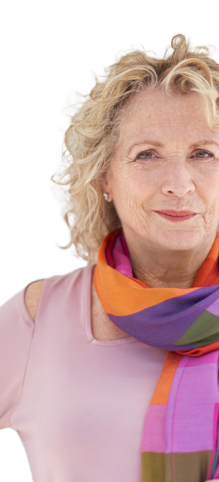 4:00 pm
2:00 pm
11:00 am
Emma uses Copilot in SharePoint to get answers about previous tax returns without having to open the large pdf files.
Emma uses Copilot for Finance in Excel to highlight any differences between the financial analysis and tax return. She asks it to highlight the variances and then adds the table to an email.
Emma receives an email to say the Tax Returns are ready for her review. Emma verifies the accuracy of tax return data using an OCR model she built in AI Builder instead of manually retyping it.
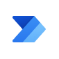 Copilot in Power Automate
Example prompt: What was the opening cash balance on the US income tax return for Contoso?
Example prompt: Add a formula column in ‘Section D: Total Assets’ showing the difference between the financial analysis and tax return data.
Example prompt: Extract the information from a structured document.